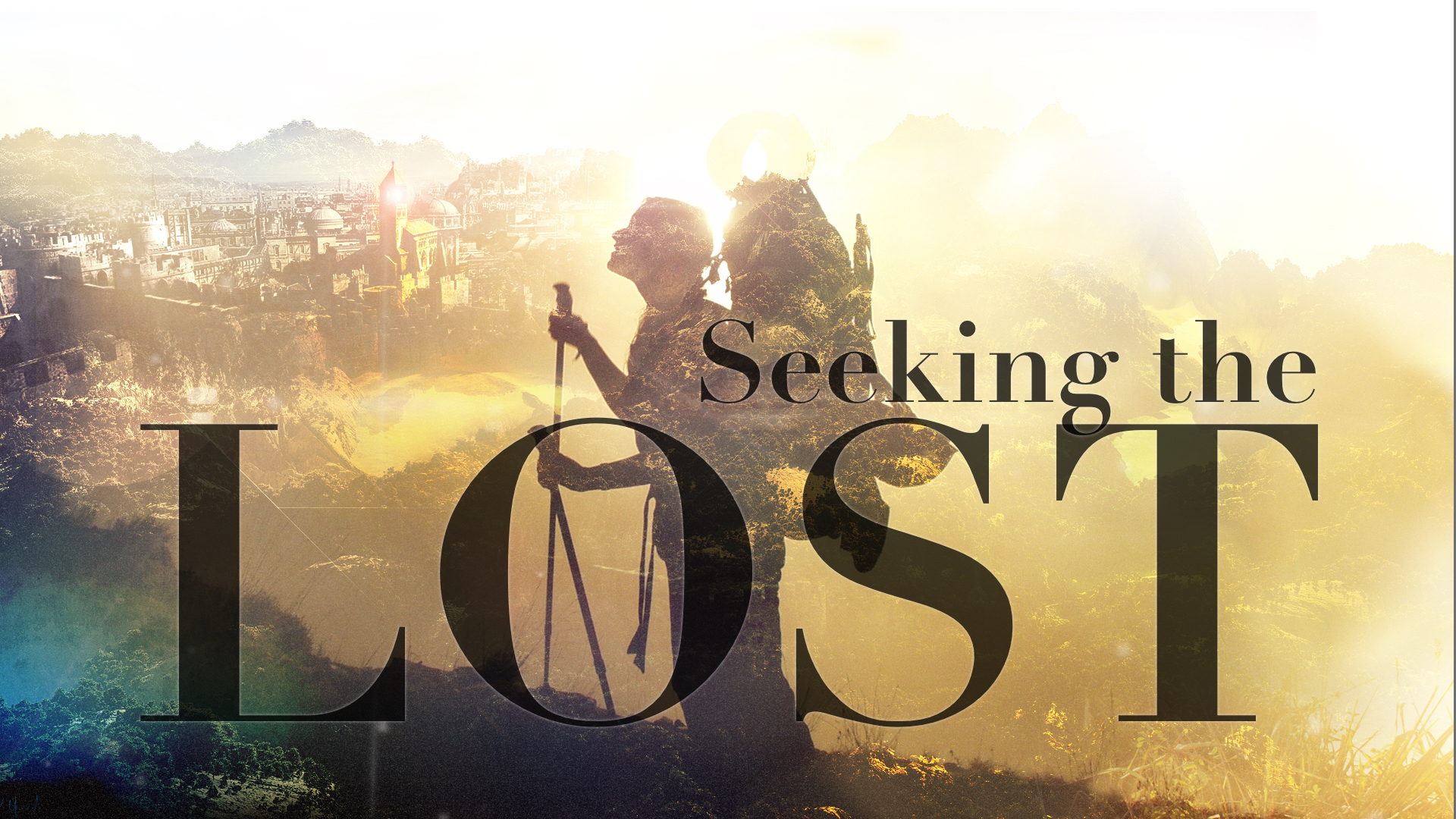 Praying for Evangelism
“The harvest truly is great, but the laborers are few; therefore pray the Lord of the harvest to send out laborers into His harvest.  Go your way; behold, I send you out as lambs among wolves.”
Luke 10:2-3
1. Pray for Laborers
Luke 10:2
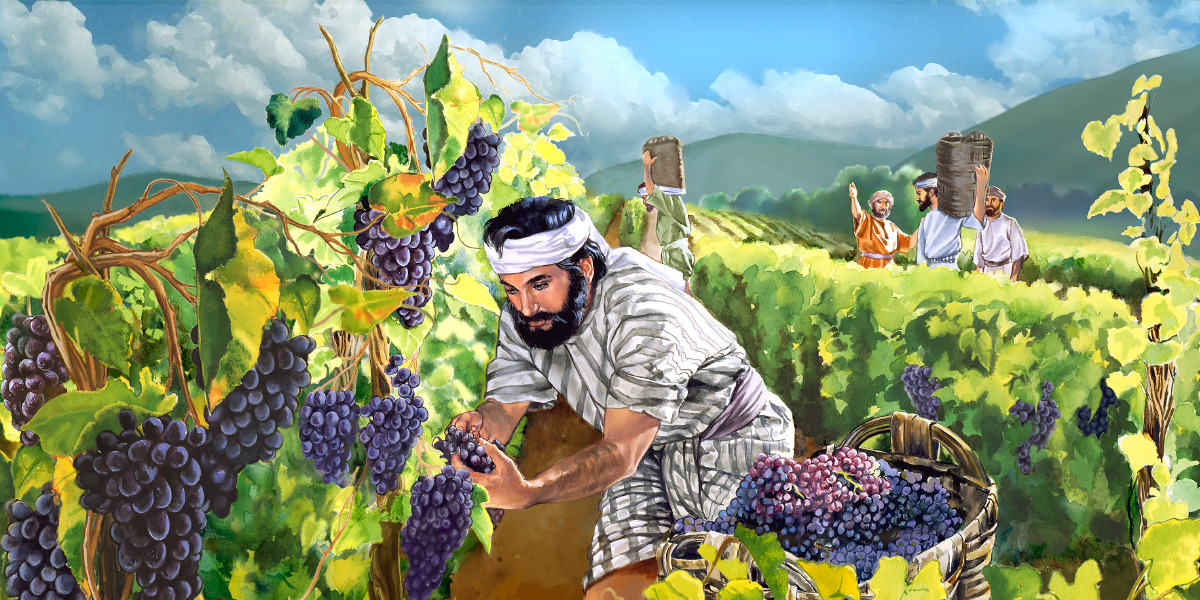 2. Pray for Peace and the Swift Advance of the Gospel
1 Timothy 2:1-4
2 Thessalonians 3:1-2
Acts 8:1-4
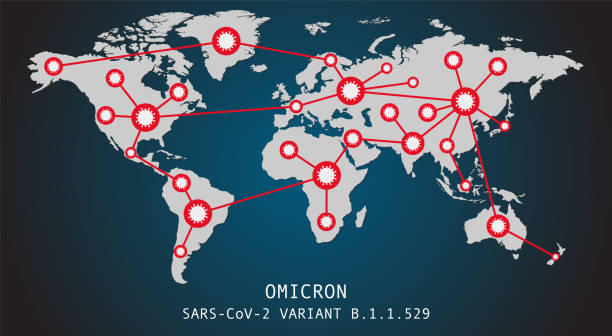 3. Pray for Opportunities to Teach Others
Colossians 4:2-4
Revelation 3:8
Acts 19:10
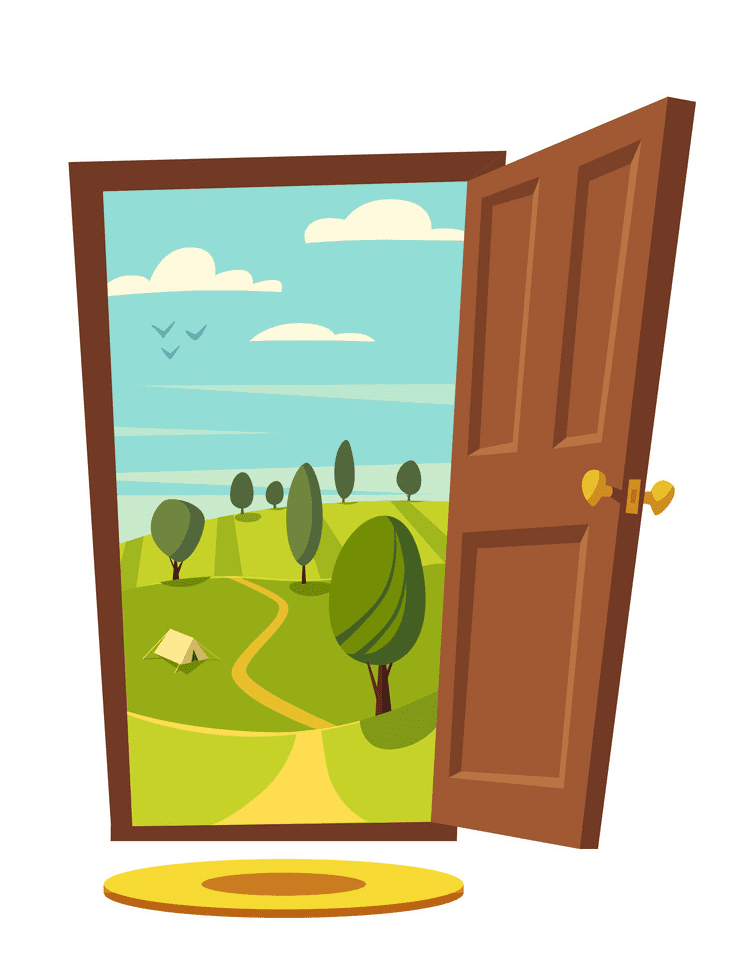 4. Pray for the Salvation of Specific People
Romans 10:1
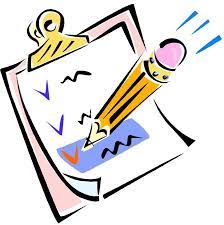 5. Pray for Boldness
Acts 4:23-30
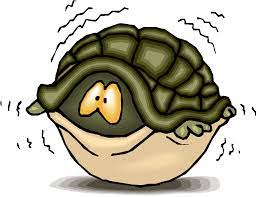 Praying for Evangelism
Laborers
Swift Advance of Gospel
Opportunities to Teach
Salvation of Specific People
Boldness